Overview of the ACO Landscape
David Muhlestein, PhD JD
Senior Director of Research & Development
Leavitt Partners

Examining Health Care Competition Workshop
February 24-25, 2015
1
Aco growth
Overall Trajectory
2
Growth by contract type
For New and Existing ACOs
3
Aco growth vs contract growth
Overall Trajectory
4
Where are they forming?
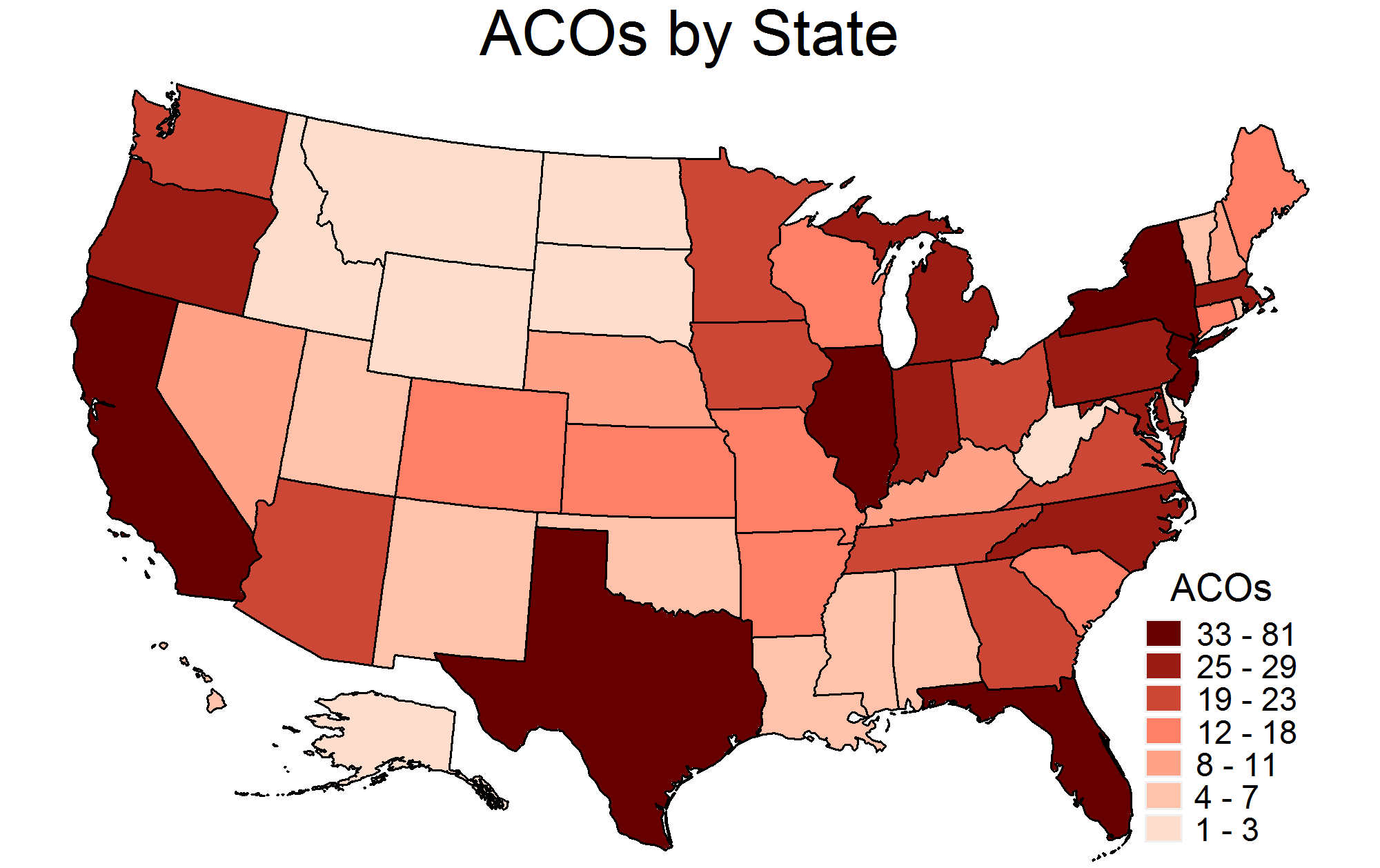 Source: Leavitt Partners Center for Accountable Care Intelligence
5
How many lives?
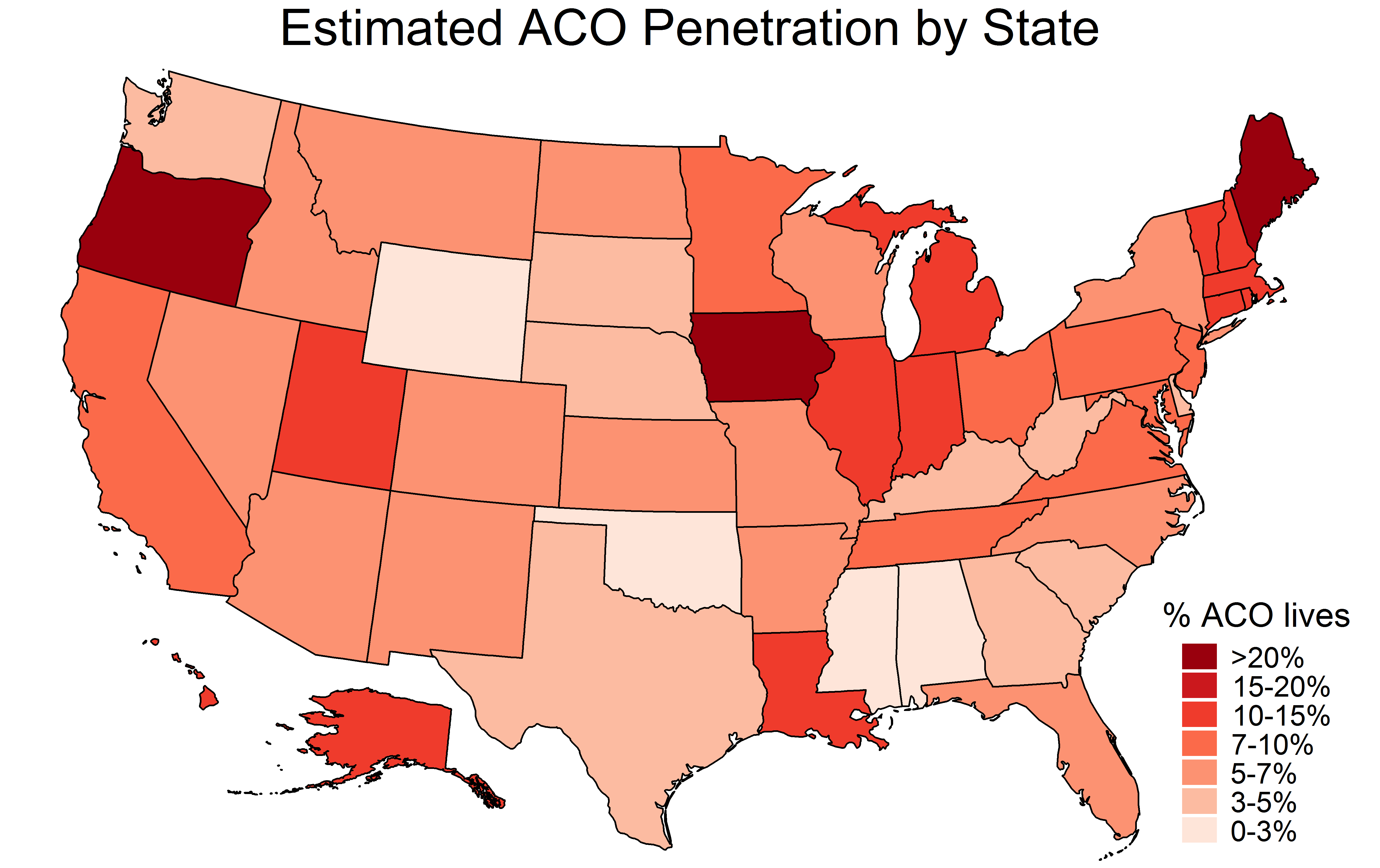 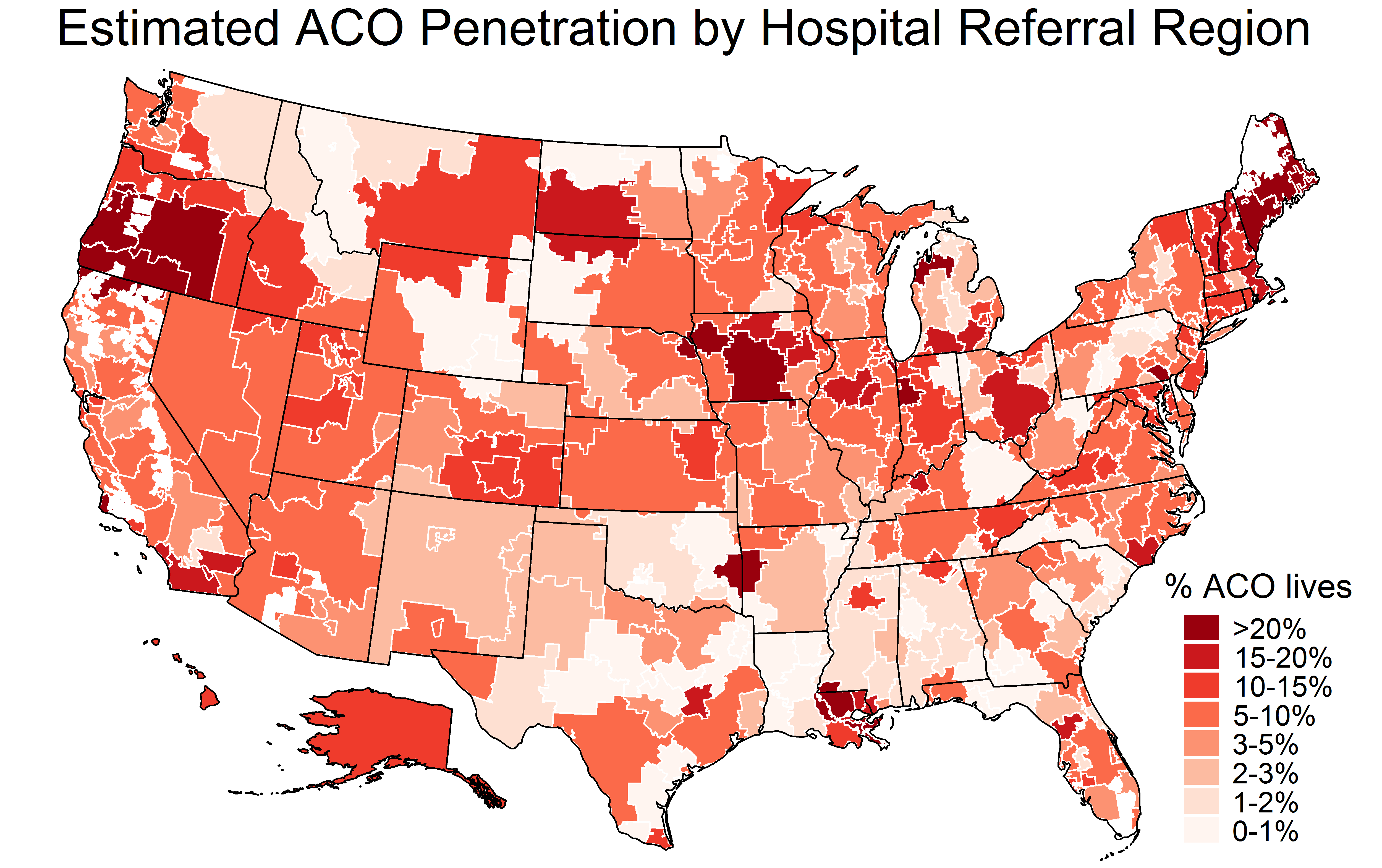 6
Source: Leavitt Partners Center for Accountable Care Intelligence
Average number of ACOs
Based on patient location
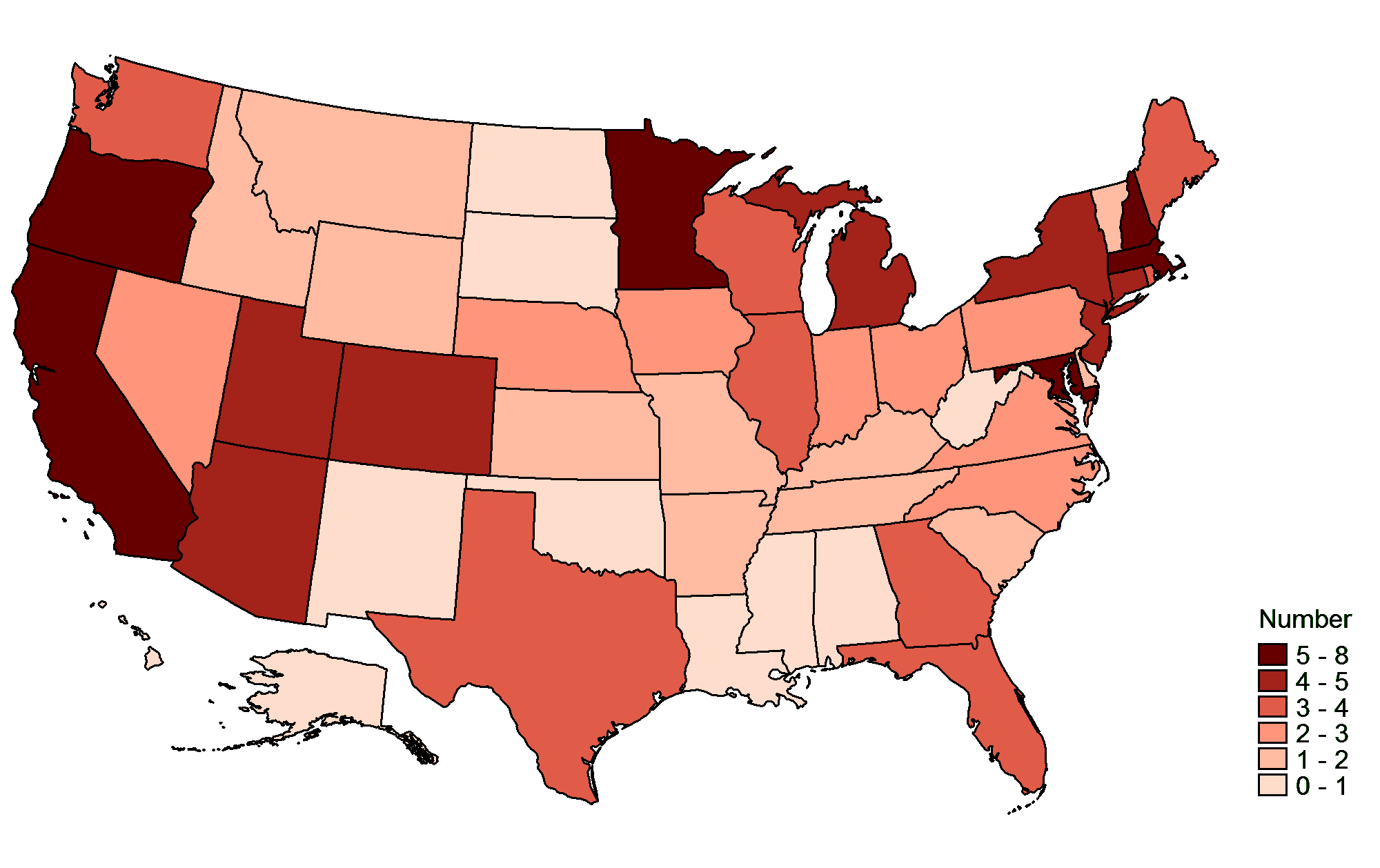 7
Source: Leavitt Partners Center for Accountable Care Intelligence
Size of the aco movement
Millions
8
ACO Penetration of lives over time
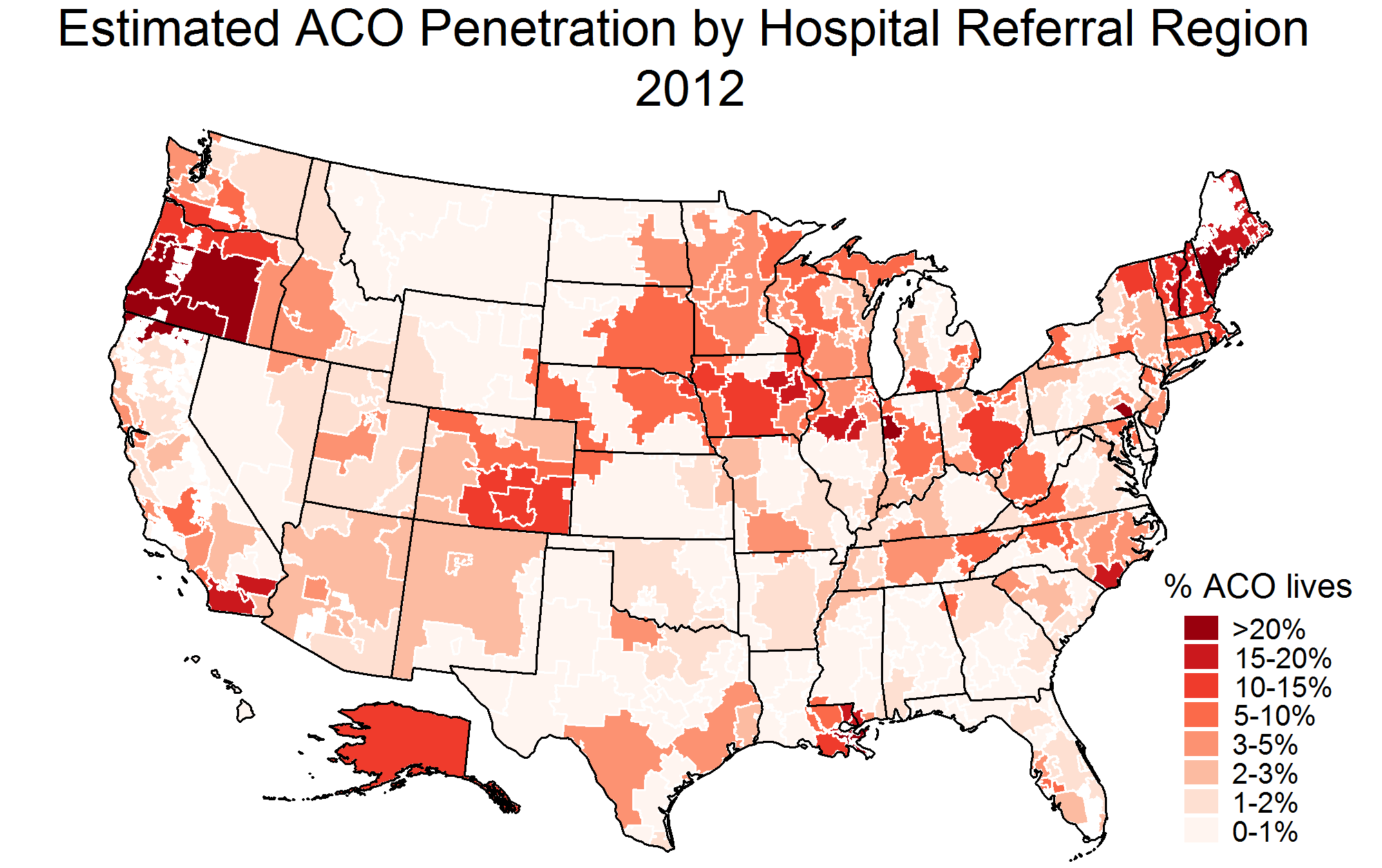 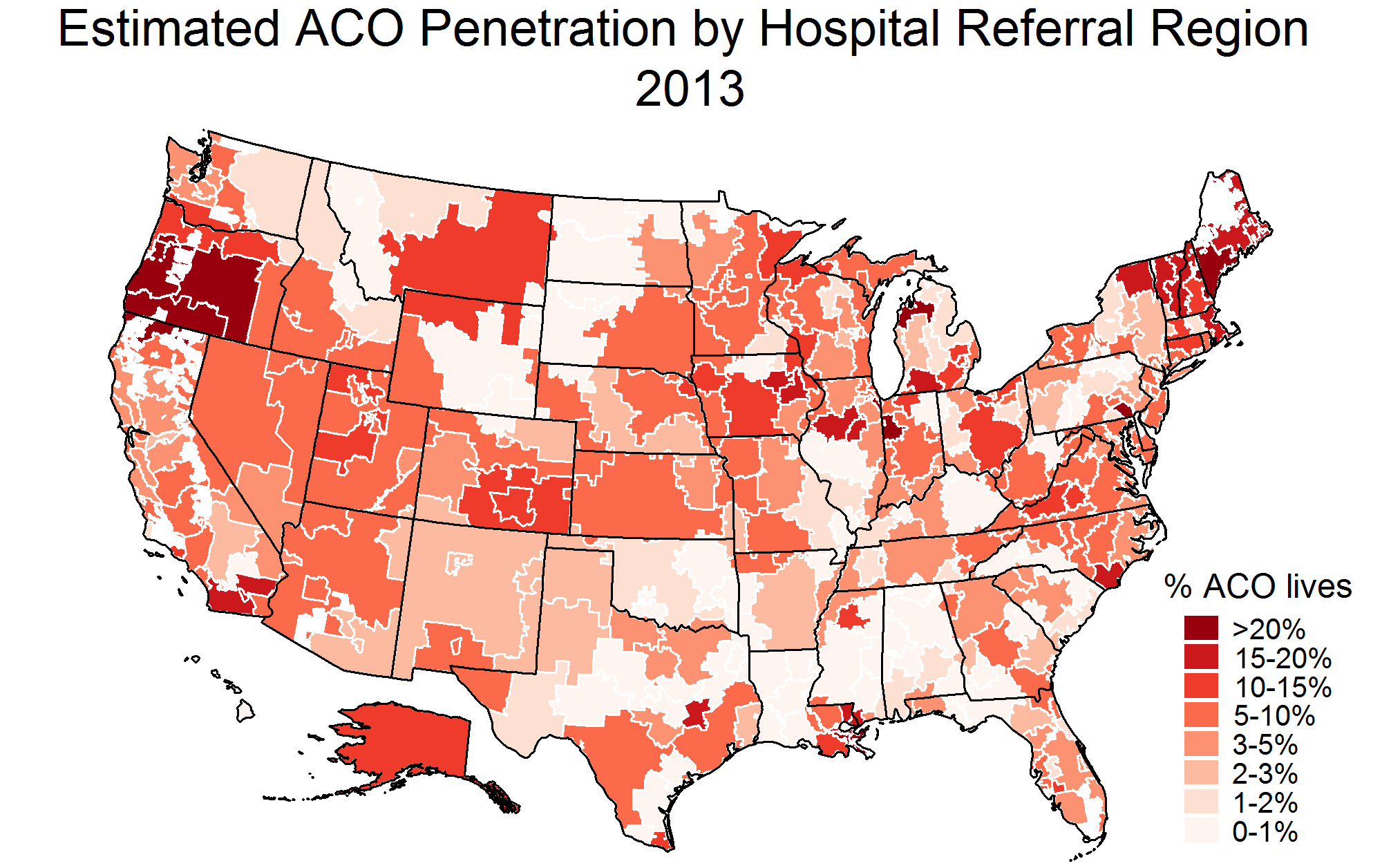 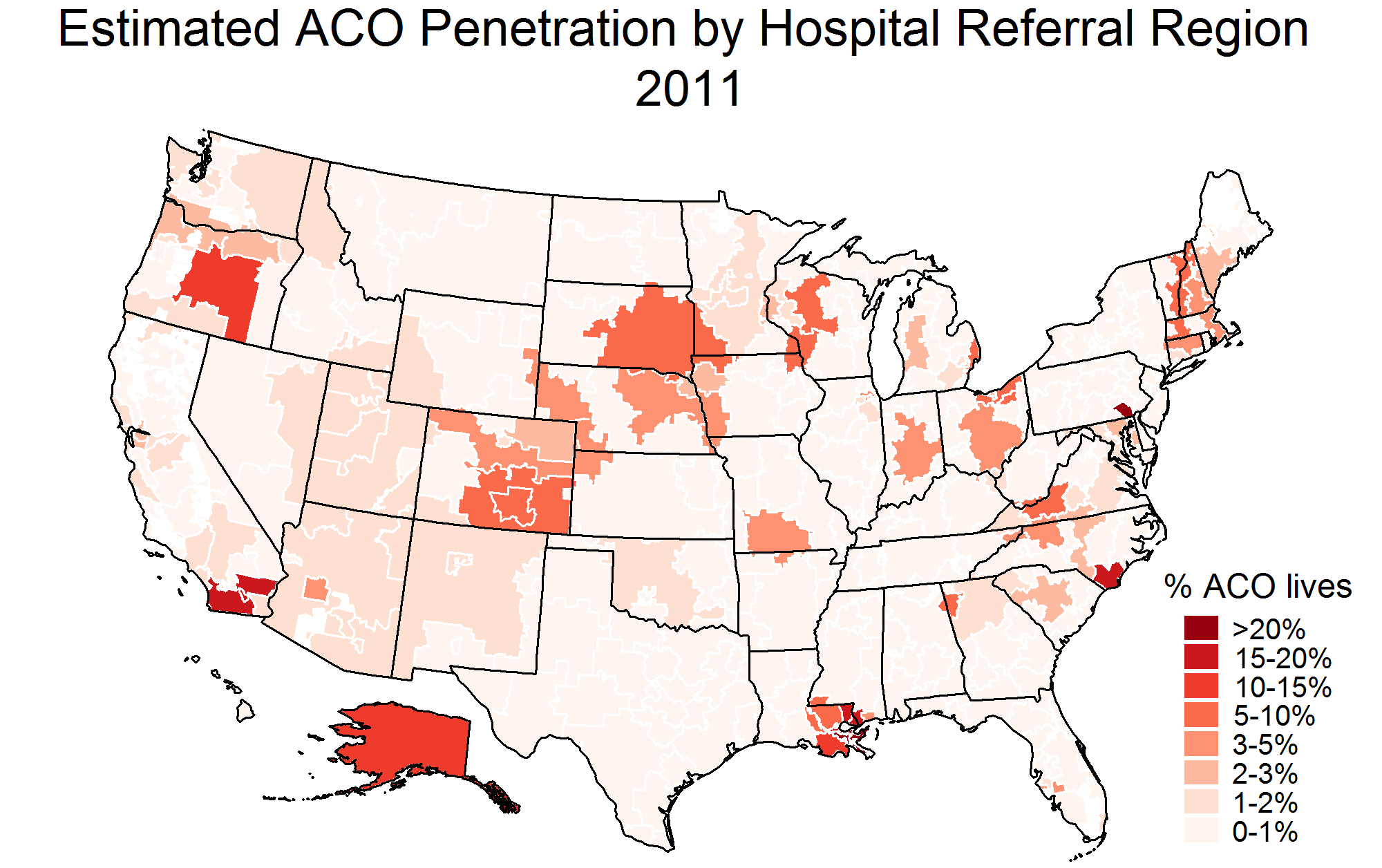 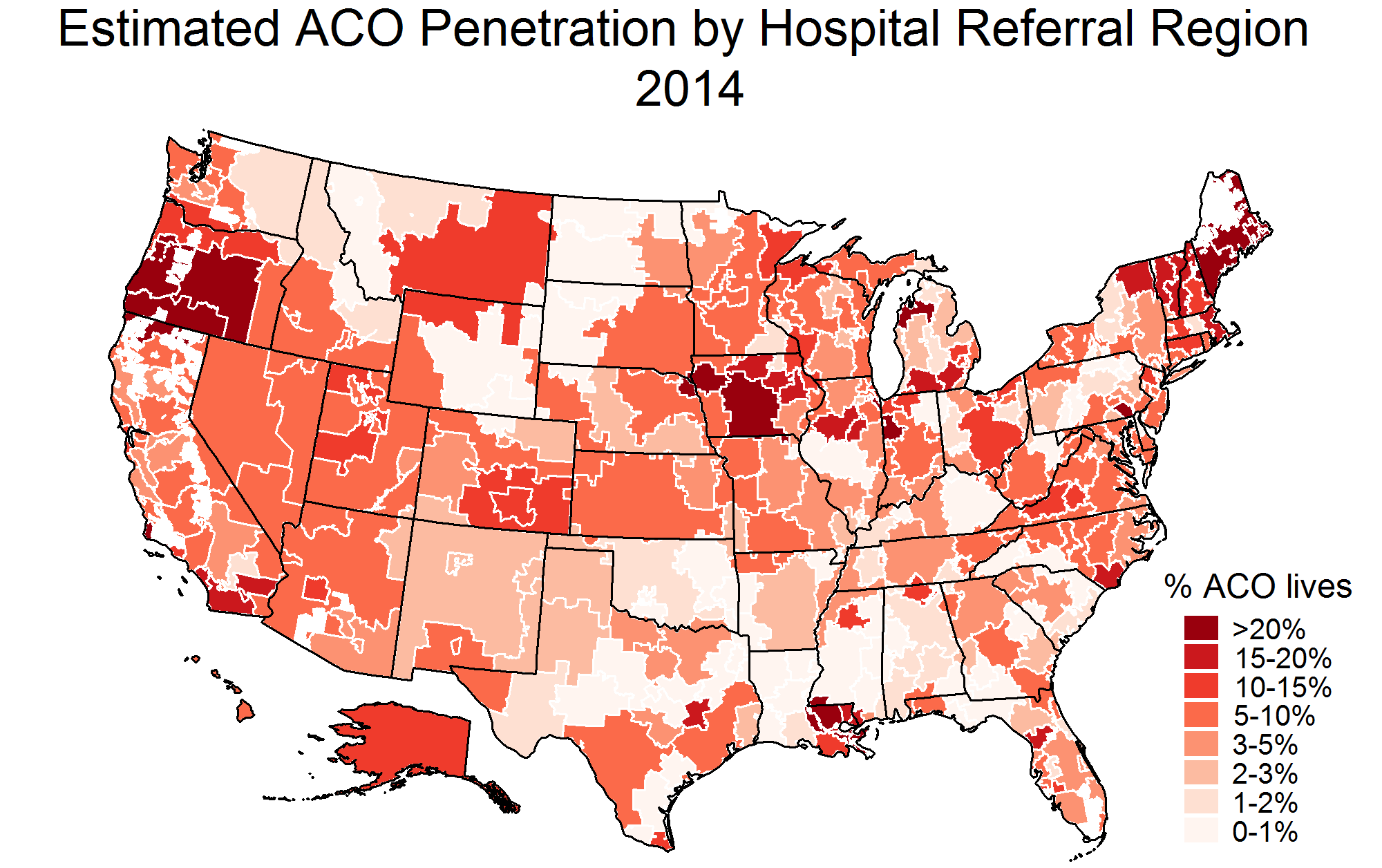 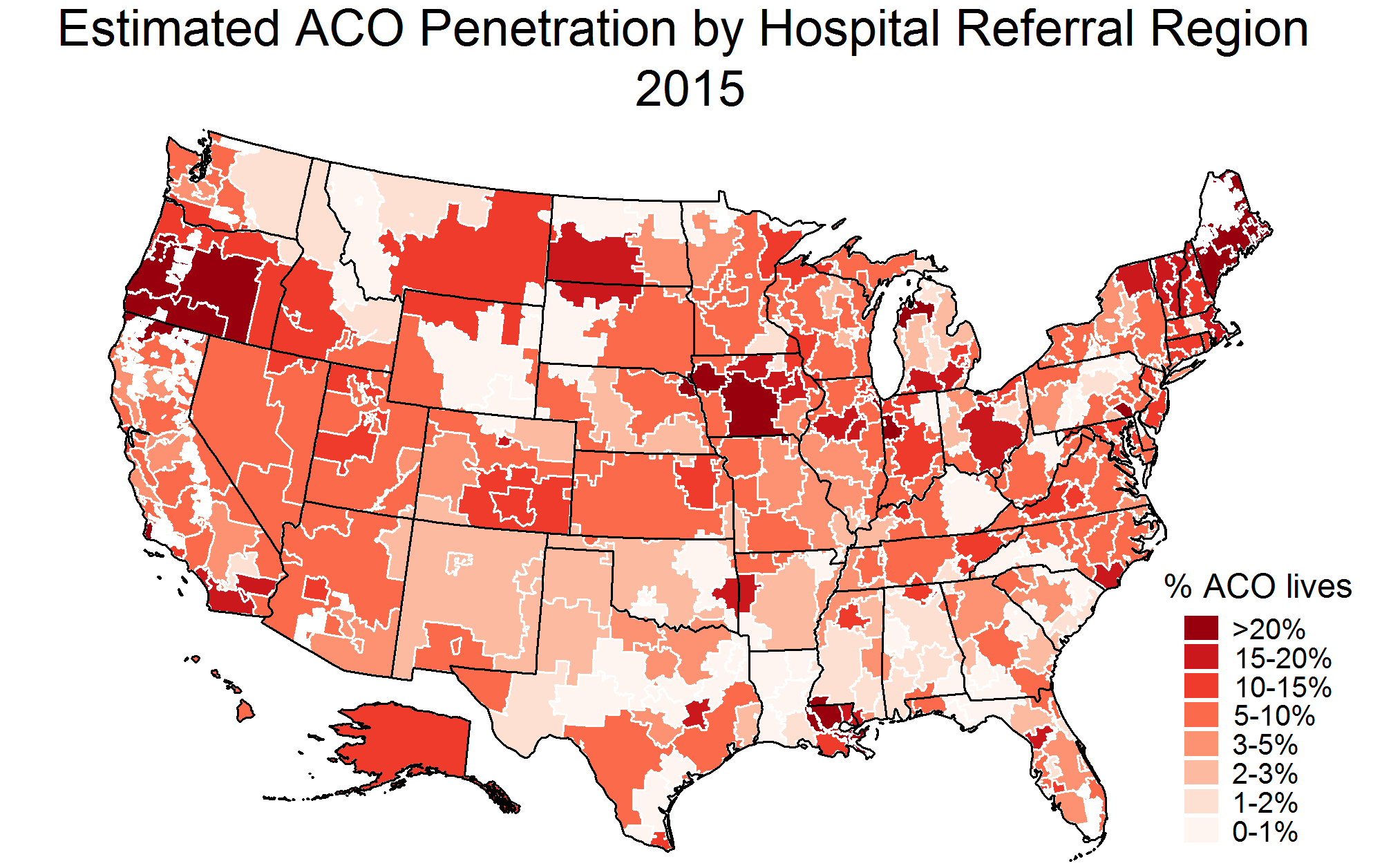 9
Hospitals in ACOs over Time
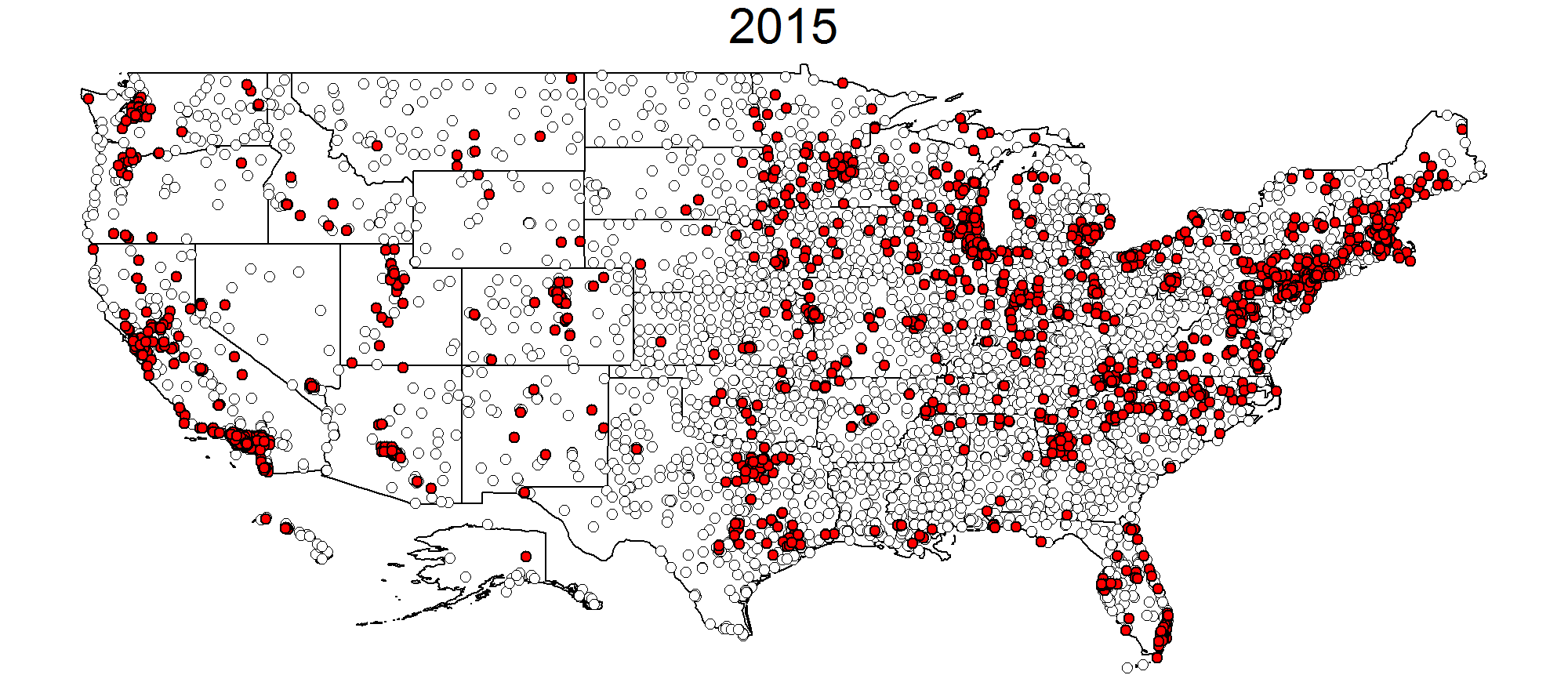 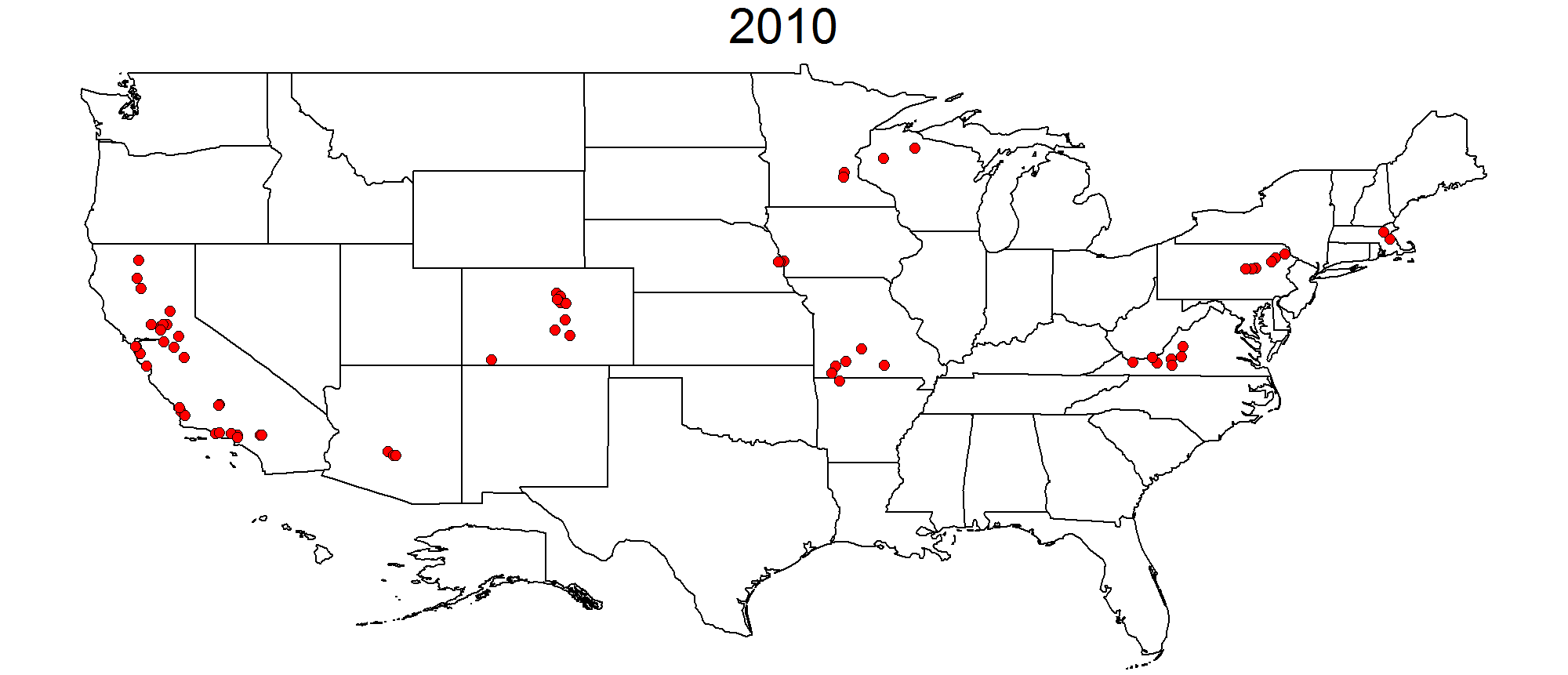 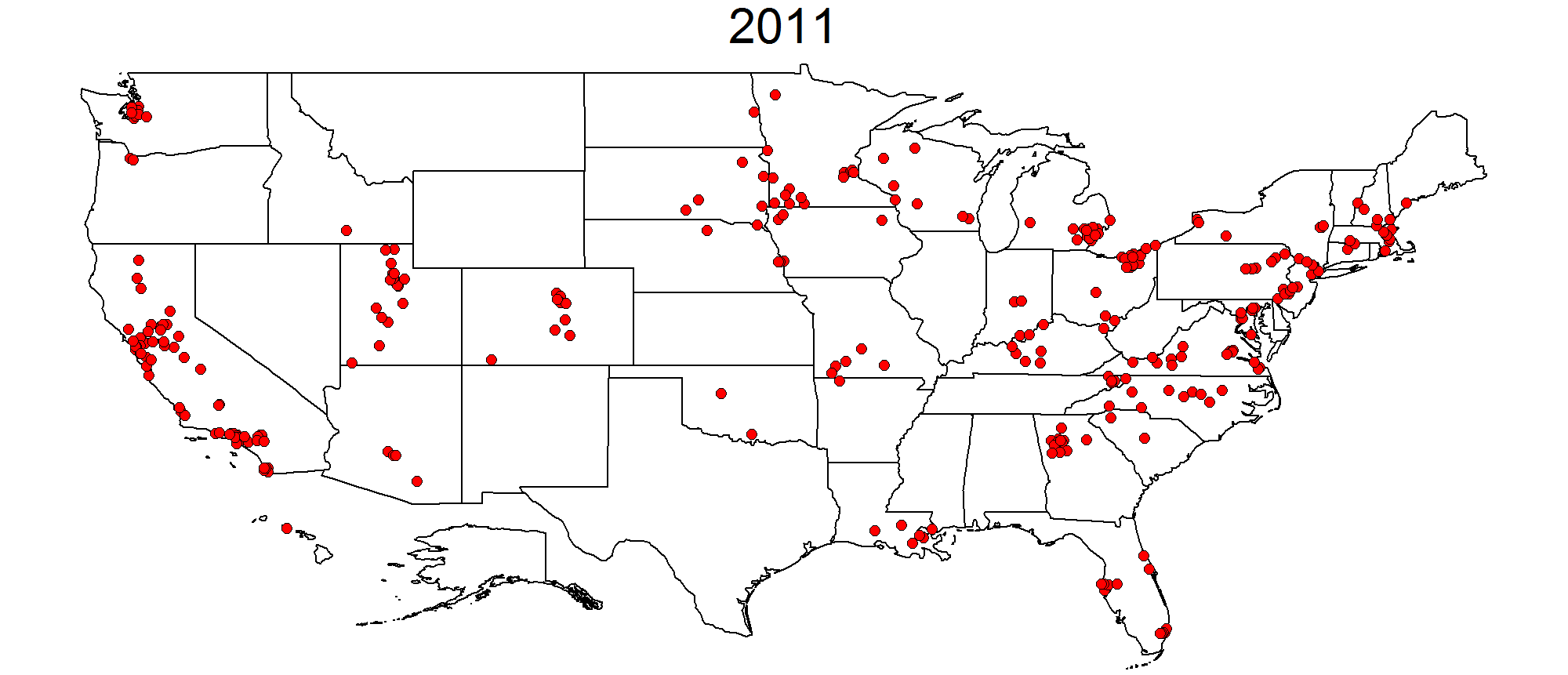 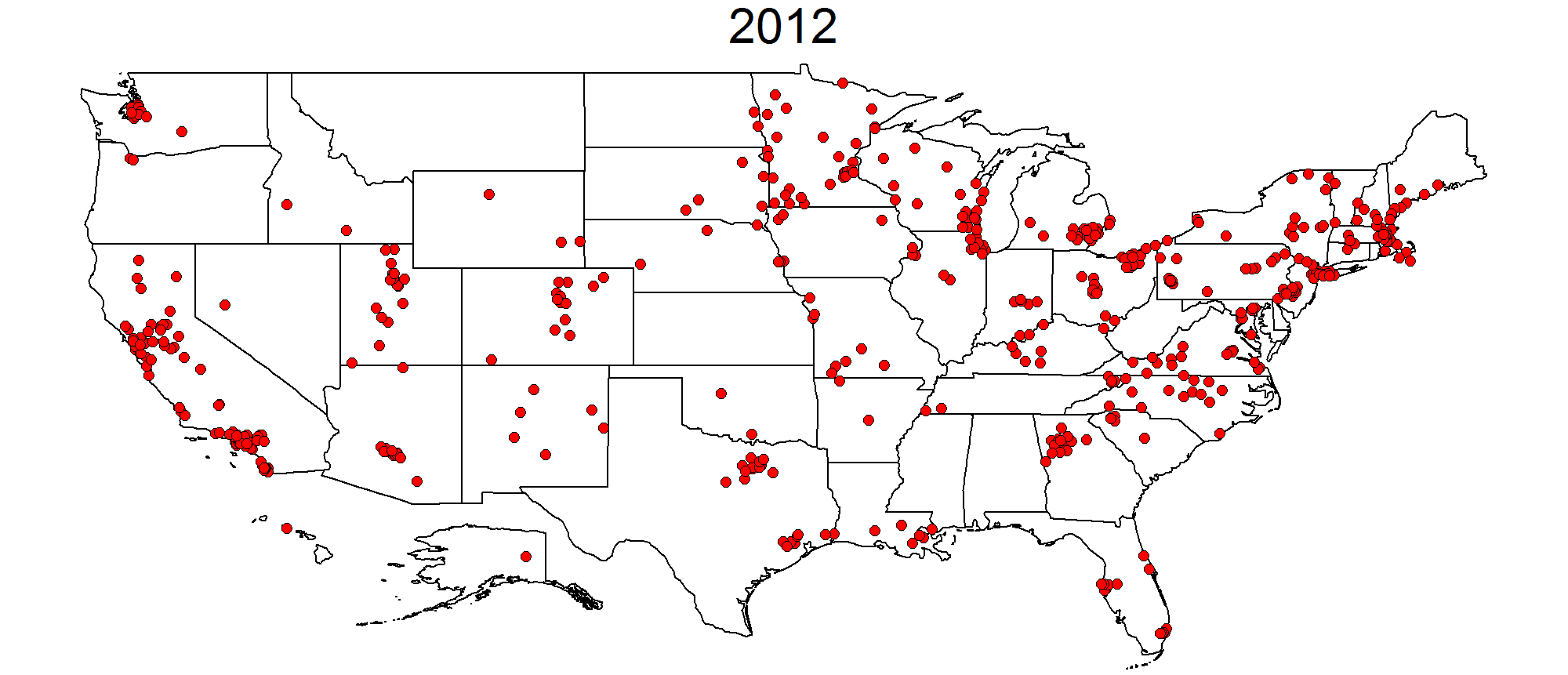 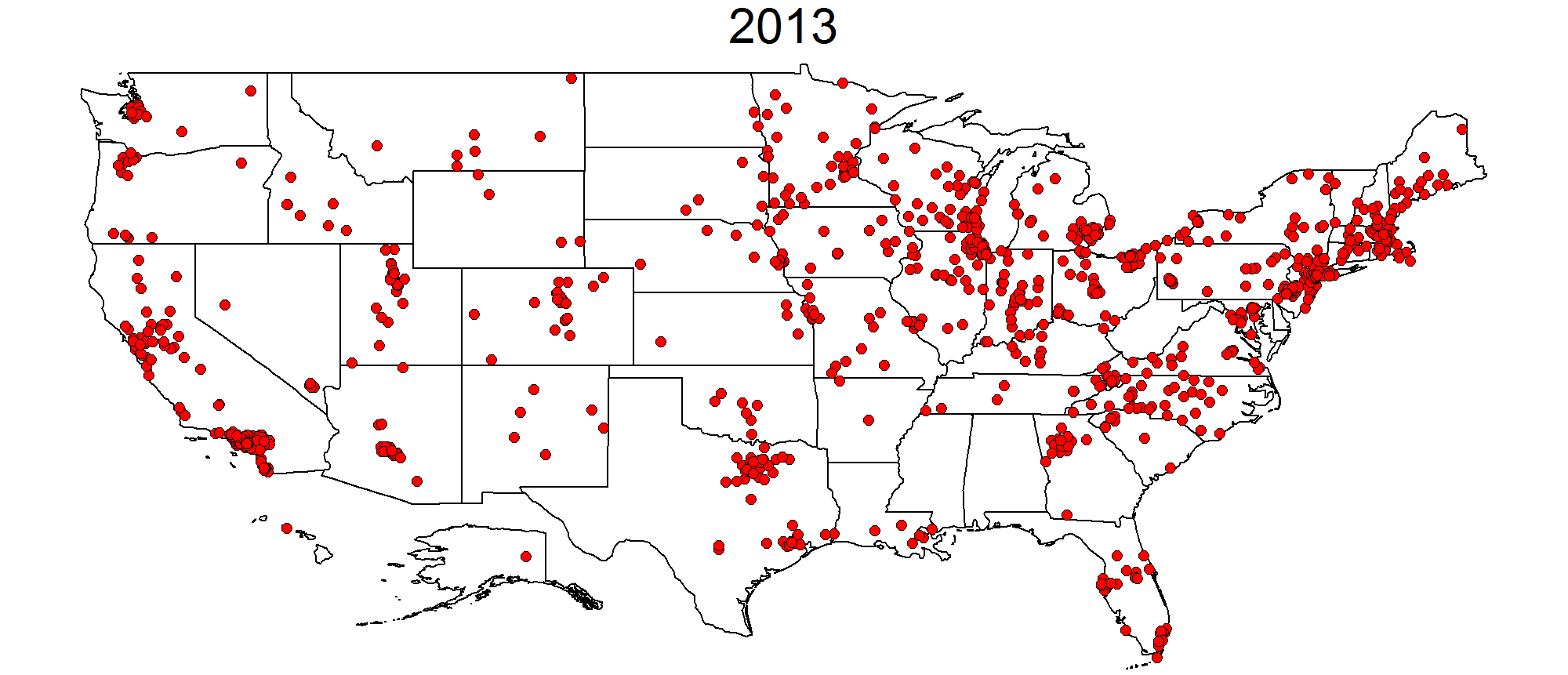 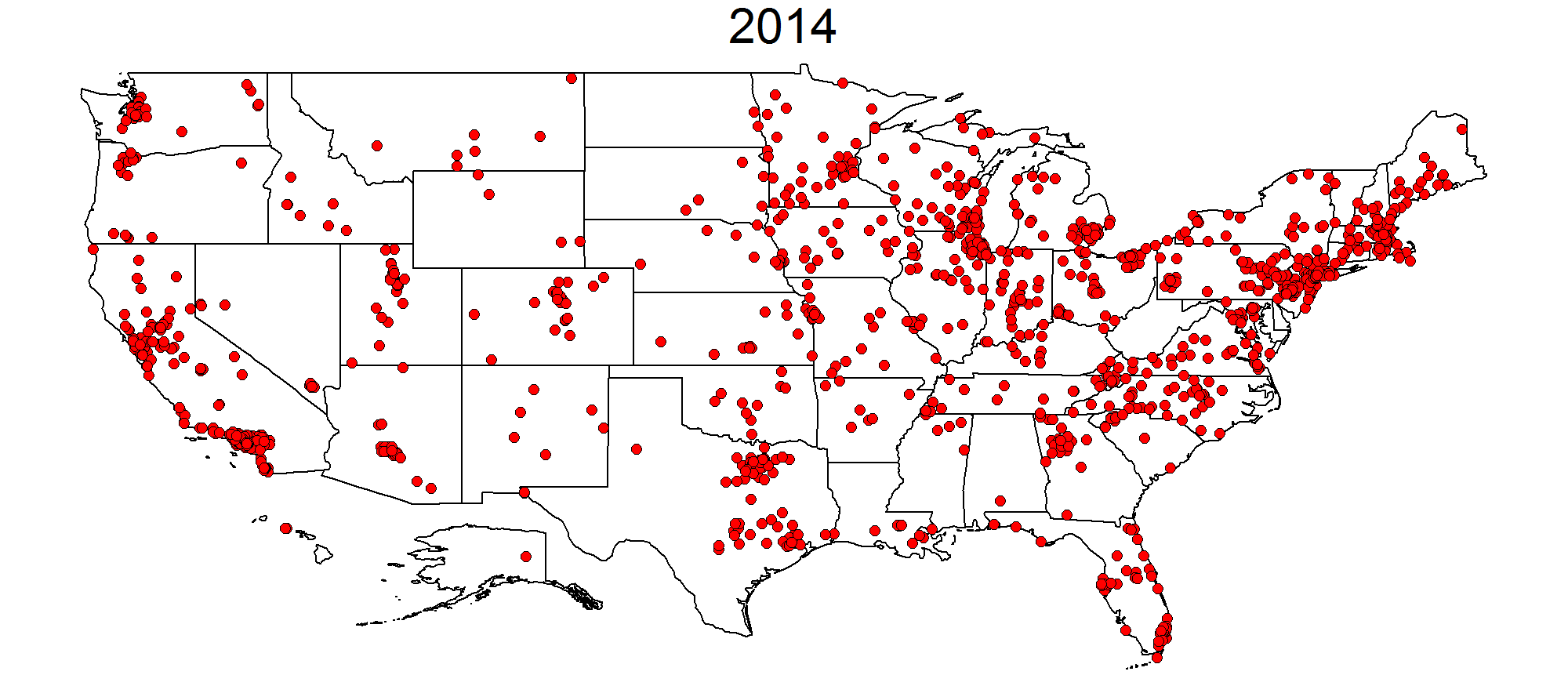 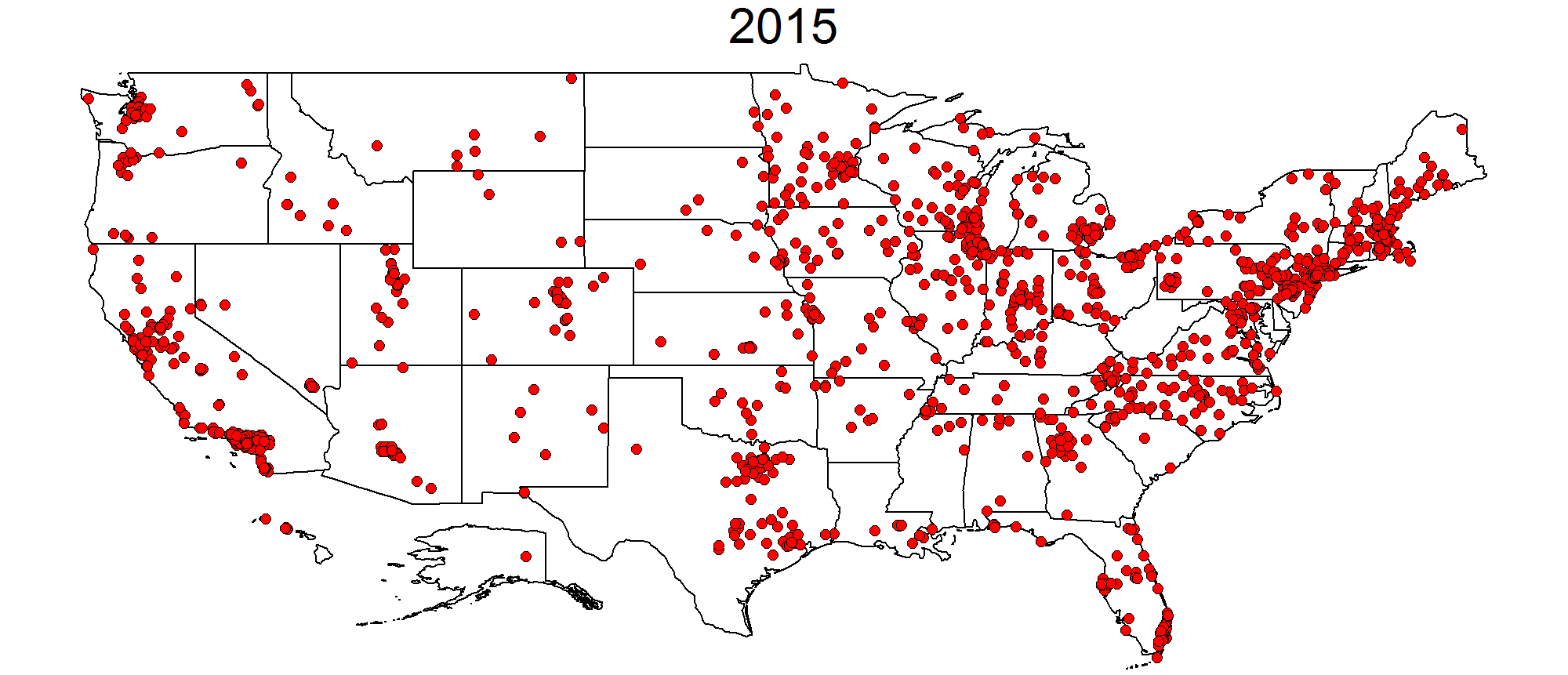 10
ACOs attract a Wide range of providers
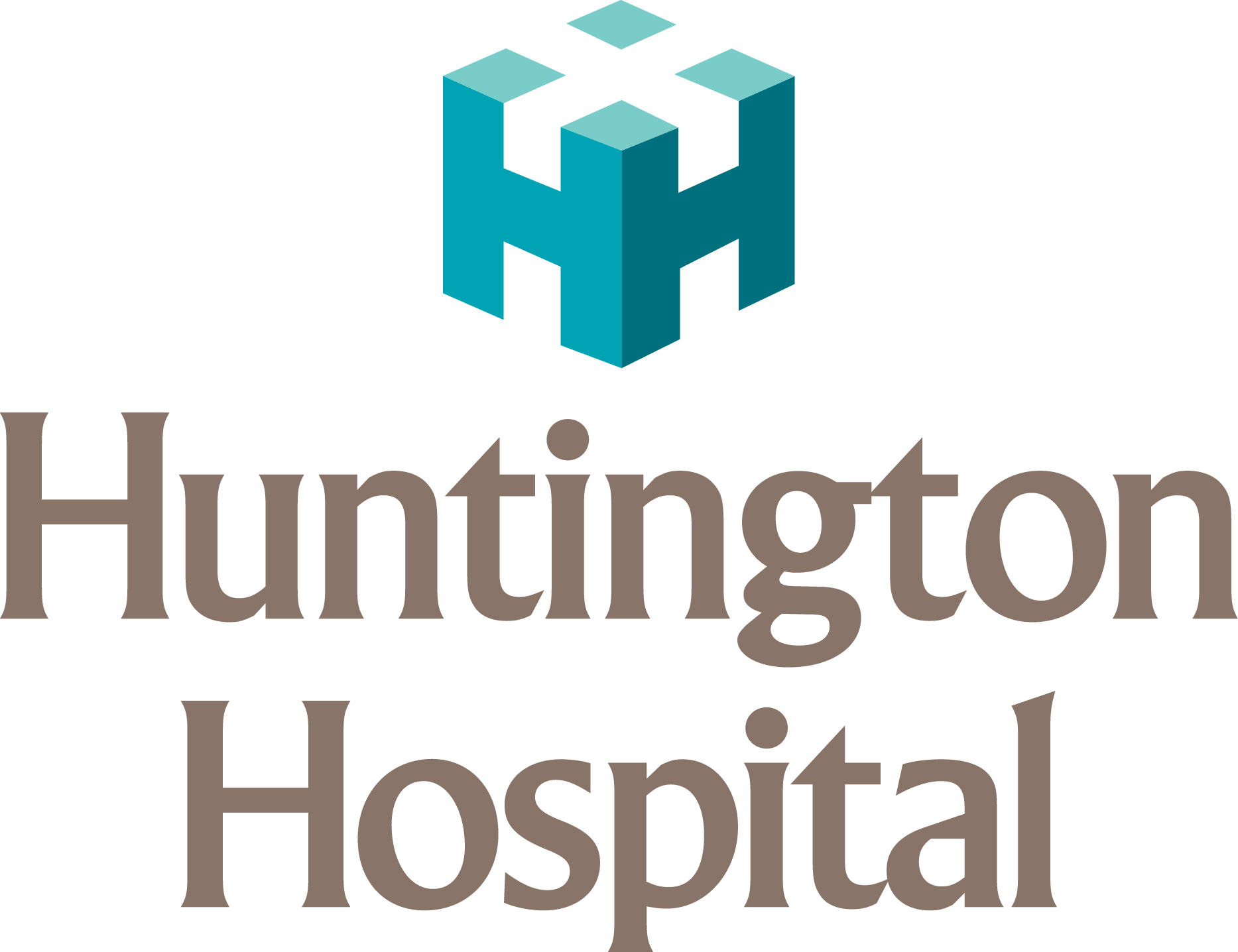 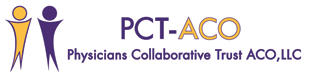 Small physician group of ~40 PCPs and specialists 
MSSP contract
$0 shared savings PY1
Single Hospital
900 physicians
MSSP and commercial contracts
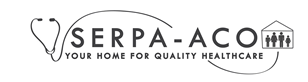 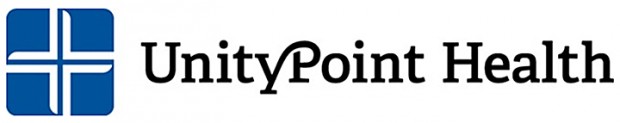 Rural ACO
9 independent family practices 
MSSP and commercial contracts
17 hospitals in Iowa, Illinois and Wisconsin
30,000 employees including hospital staff, clinics and home health
Government and commercial contracts
Across multiple ACOs has earned shared savings of $8.6 million
11
ACO Program differences
12
Becoming an ACO Takes time
Engaging physicians, integrating cultures
Designing a structure – many approaches will require the development of a new legal entity and a new governance structure
Assessing population health capabilities, identifying operational gaps
Implementing HIT 
Developing a quality program – metrics, physician education, reporting, incentives
Market expertise
13